Medieval Christianity:
The Two Faces of the Era:
Monasticism & Empire
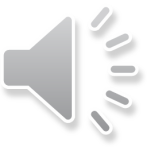 The Dark Ages?
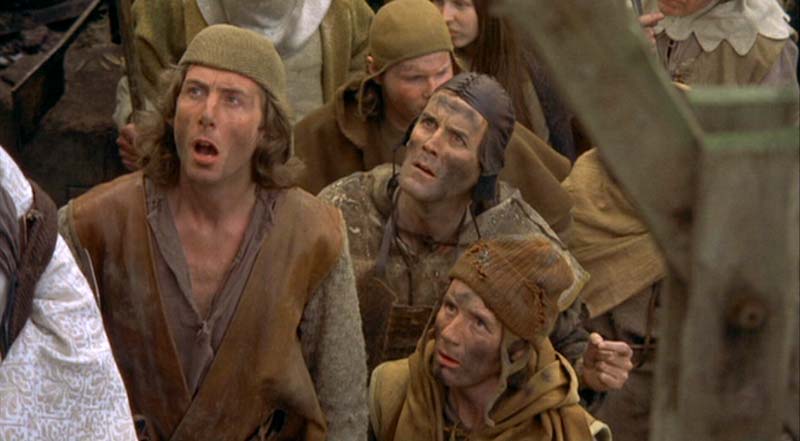 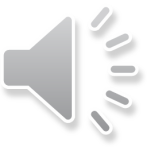 Not So Dark!
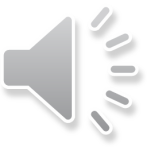 Medieval Timeline: Significant Dates 451- 800 C.E.
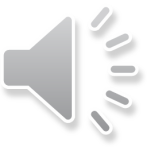 Medieval Timeline: Significant Dates 800 – 1453 C.E
1200- 1500  
 Development of scholastic theology (“cathedral of the mind”)

Age of great theological & spiritual  writers/thinkers 
Anselm of Canterbury
Peter Abelard 
Thomas Aquinas 
 Julian of Norwich (female)
Catherine of Siena 

Italian Renaissance & Humanism sets stage for Reformation & secularization 

Fall of Constantinople – 1453
Church under Islam
 Christendom in West
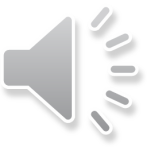 Critical Turning Point:Charlemagne (Charles the Great) 747-814
First Holy Roman Emperor
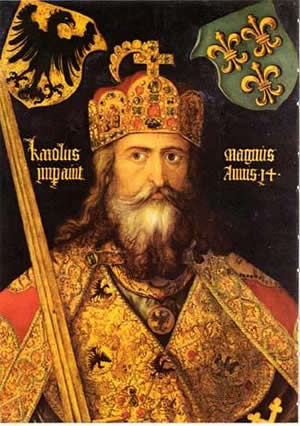 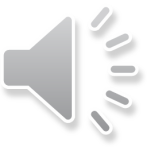 A New Map of Europe
The Treaty of Verdun, signed in August 843, was the first of the treaties that divided the Carolingian Empire into three kingdoms among the three surviving sons of Louis the Pious, the son and successor of Charlemagne. The treaty signed in Verdun-sur-Meuse ended the three-year Carolingian Civil War.
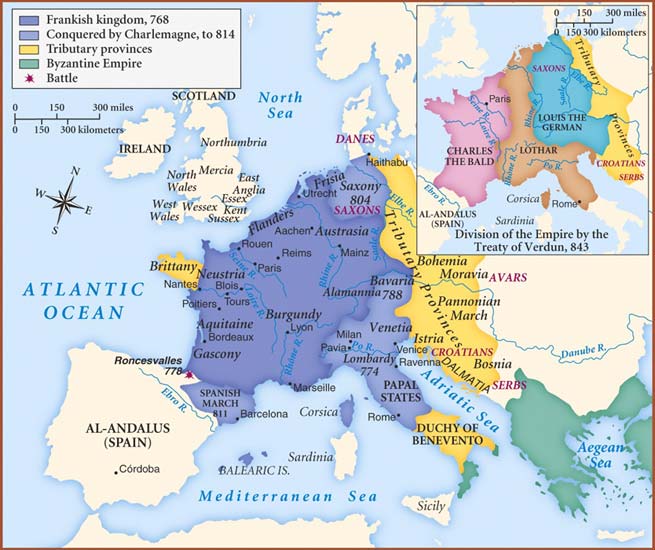 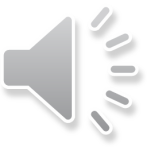 The Rise of Monasticism: Earliest Monasteries in Egypt
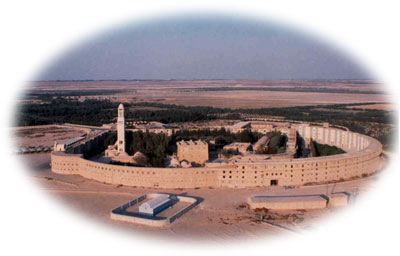 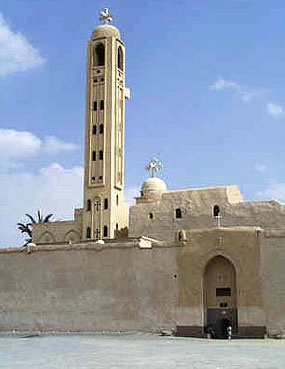 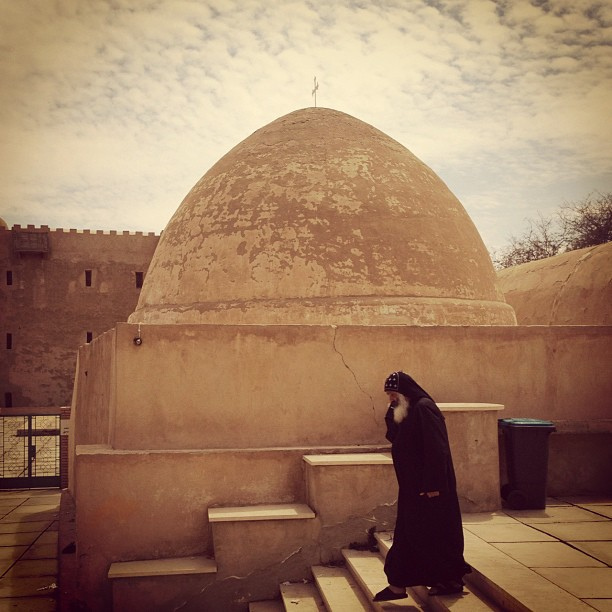 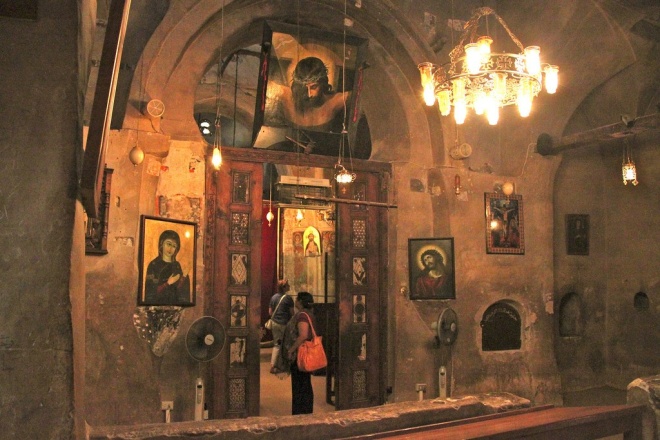 Oldest Continuously Occupied: St. Makarios
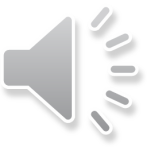 Where it Began: St. Anthony’s Monastery in the Egyptian Desert
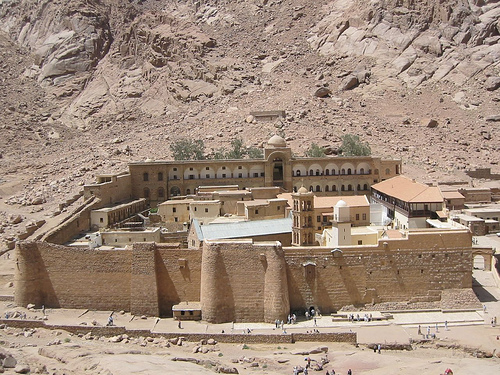 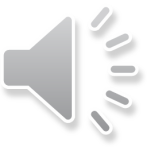 The Rise of Monasticism
Began in Egypt, parts of Syria  in 3rd c.
Spread to Europe by 6th c. 
Benedict of Nursia founds Benedictine Movement in 525 
Important women mystics:
Hildegard of Bingen (1098-1179)
Mechthild of Magdeburg (1210-1282)
Catherine of Siena (1347-80)
Julian of Norwich (1342-1415)
Played critical role in development of theology during medieval period
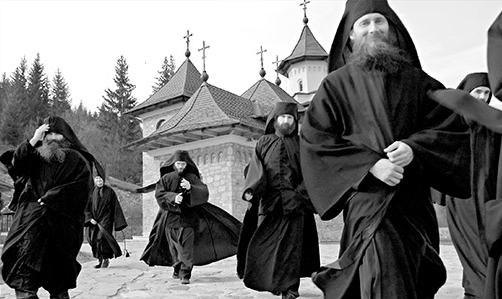 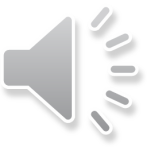 Monasticism in the West
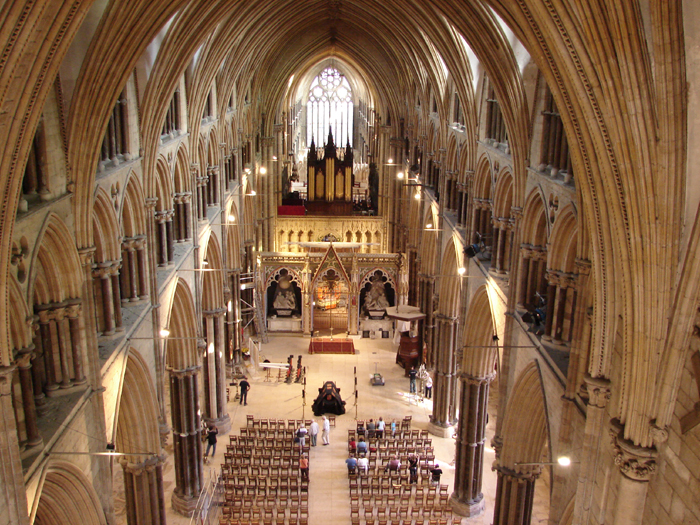 Monasticism as protest & seats of learning 

“Although the origin of the monasteries is to be traced back to the patristic era, they played a critical role in the development of theology during the medieval period.”  (81)
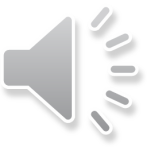 Brother Sun, Sister Moon:The Life of St. Francis
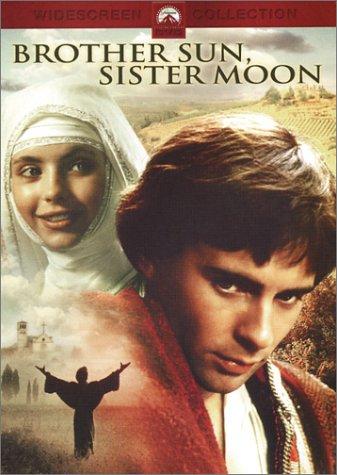 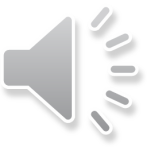